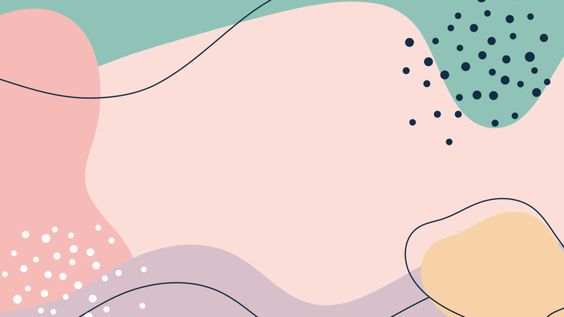 Evidence
Veronica Esmeralda González Mata
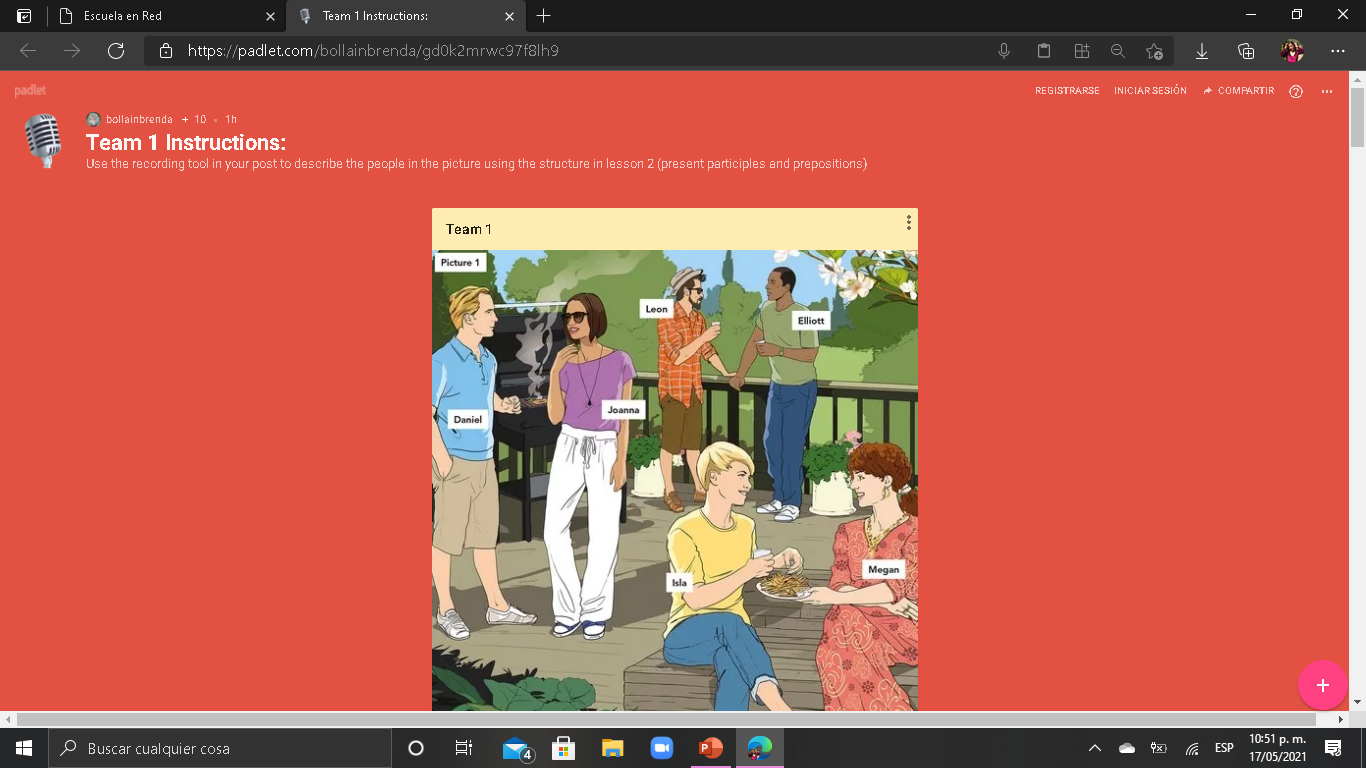 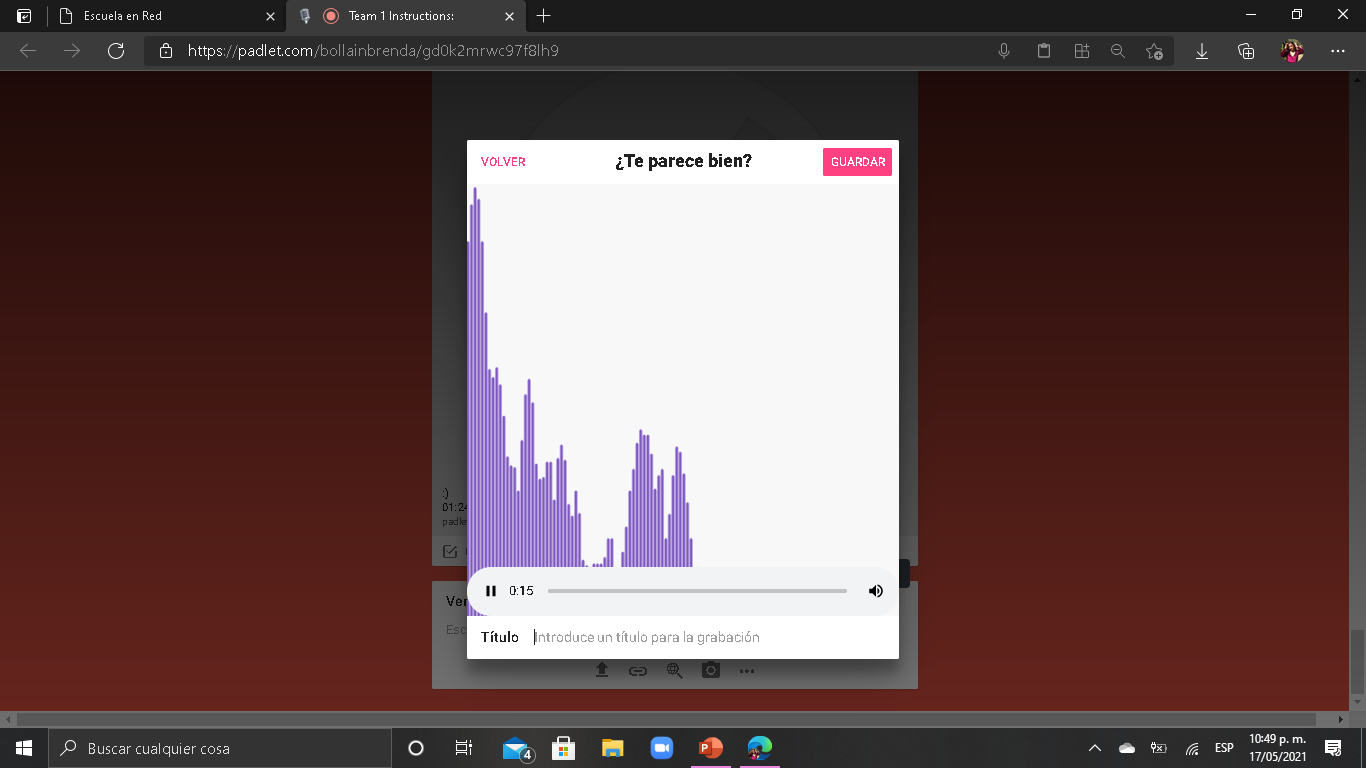 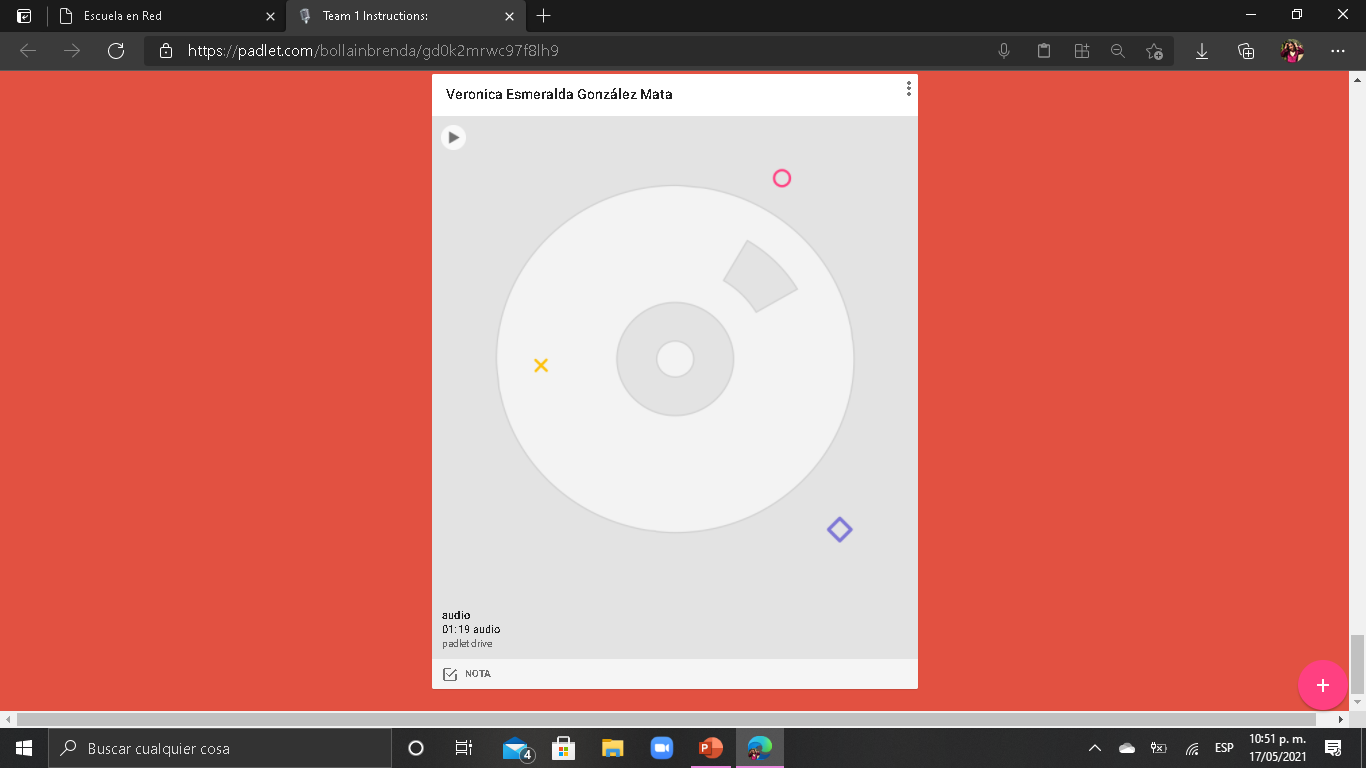